February 2024 REC Release Webinar
07 February 2024
Introducing Your presenters
Paul Rocke
REC Code Manager
Head of Communications
Holly Law
REC Code Manager 
Release Manager
Housekeeping
Videos and microphones
Event recording
Use of Slido
Opportunities for Q&A
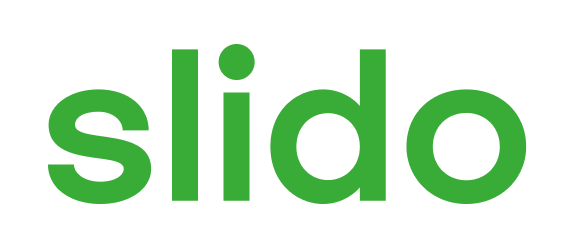 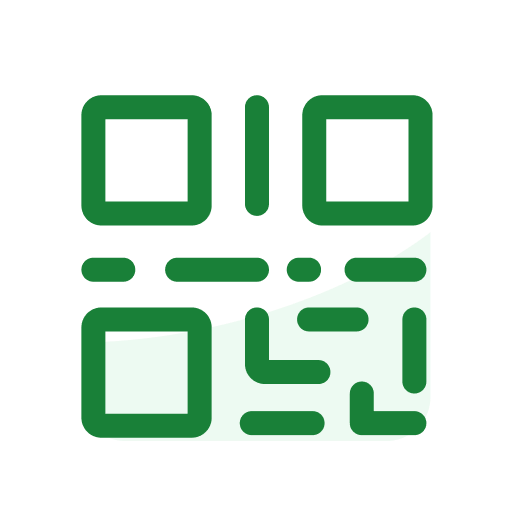 Join at slido.com#1399731
ⓘ Start presenting to display the joining instructions on this slide.
Agenda For today
Changes Planned for February 2024 Delivery
R0103 – Central provision of DCC technical contacts for requesting test certificates
The Switching Operator carries out system testing , including maintenance and emergency testing, within the Central Switching Service (CSS). This needs to be done within a test environment which requires security certificates. Security testing certificates expire, which means there is currently an insufficient amount available for connecting to the test environment. 

This change will allow the Switching Operator to nominate Technical Contacts (TCs) for requesting certificates, for all CSS Users, in order that certificates can be requested for simulators in the test environments. CSS Users would continue to be able to nominate / remove their own TCs as now and can see all TCs listed on the Switching Portal.

Parties impacted by this change:

Switching Operator
CSS Users
Switching Data Service Providers

REC Products impacted by this change:

Schedule 25 – Central Switching Service

Implementation:
This change will be implemented in full on 23 February 2024.
R0071 – DCC Access to EES & GES
As the Switching Operator, the CSS Provider (DCC) is required to provide a Service Desk to 
facilitate the resolution of Switching Data queries (as set out in Schedule 26 - Switching Service 
Management).

Data available through the Enquiry Services would allow the service desk to resolve more tickets at point of contact and reducing the need to refer to third parties. This would result in efficiencies within the Switching Service Desk as tickets can be resolved faster, resulting in better performance against Service Desk Service Level Agreements and being able to resolve Consumer issues more efficiently.

Parties impacted by this change:

Switching Service Desk
Gas and Electricity Enquiry Service Provider

REC Products impacted by this change:

Gas and Electricity Data Access Matrices
Data Access Matrix Appendix 1
Service User Categorisation Document Cat 3 to be updated as part of annual review

Implementation:
This change will be a phased implementation. EES Access will be implemented on 23 February 2024 and GES on 24 February 2024
R0093 – Uplift to CSS maximum demand volumes during mhhs migration period
As part of the MHHS programme, it is necessary to migrate approximately 31million MPANs from the existing settlement arrangements to those under the MHHS Target Operating Model. This will create a significantly increased volume of messages, whether for Switches or changes to Supplier Agents, for the CSS during the MHHS Migration Period. The CSS Service Definition does not currently require the Switching Operator to be capable of processing these additional volumes.

This Change Proposal seeks to make the necessary updates to the REC, primarily to the Central Switching Service Service Definition, to ensure that the Switching Operator is appropriately prepared for the increase in message volumes that will be created during the Market Wide Half-Hourly Settlement programme migration period.

Parties impacted by this change:

Switching Operator
CSS Users
Switching Data Service Providers

REC Products impacted by this change:

CSS Service Definition
Schedule 1 - Interpretations and Definitions

Implementation:
This change will be implemented in full on 23 February 2024.
R0156 – Updates to the CSS Message Business Data Validation Rules and Physical Interface Design Specification
There is a risk that without transparency of the Physical Interface Design Specification (PhID) document and changes to it, parties may use an outdated version and encounter errors in their systems.

This proposal aims to bring the PhID into the Retail Energy Code as a Category 3 document as well as provide updates to the Central Switching Service (CSS) Message Business Data Validation rules (Category 2 document), aligning both documents with current CSS functionality.

Parties impacted by this change:

CSS
CSS Users

REC Products impacted by this change:

REC Baseline Statement 
CSS Message Business Data Validation Rules

Implementation:
This change is targeting an implementation on 23 February 2024 (Pending Approval)
SUMMARY OF IMPACTED PRODUCTS
Post Implementation Support
Holly Law
support
If you need support relating to this Release you can:

Raise a Service Desk Enquiry or email enquiries@recmanager.co.uk. Alternatively, you can contact your Operational Account Manager.

If your enquiry is relating to a technical issue with the Gas Enquiry Service Portal, you can contact Xoserve.

If your enquiry is relating to a technical issue with the Electricity Enquiry Service Portal, you can email support@candc-uk.com.

Use the Switching Service Management System to get help and support with any technical queries about switching https://dccprod.service-now.com/csm
Q&A
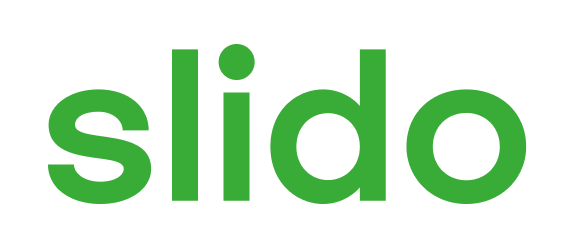 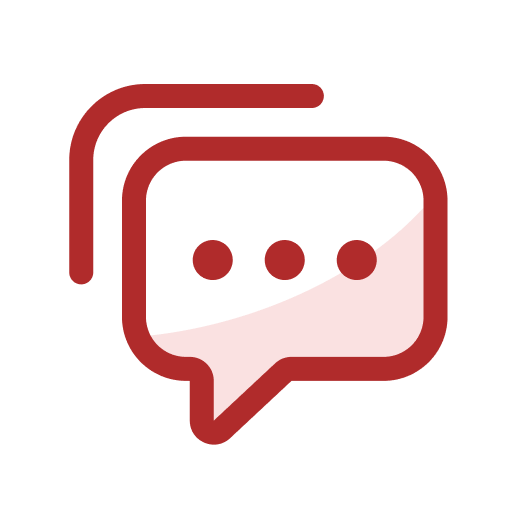 Audience Q&A Session
ⓘ Start presenting to display the audience questions on this slide.
Thanks for attending
Contact us: enquiries@recmanager.co.uk
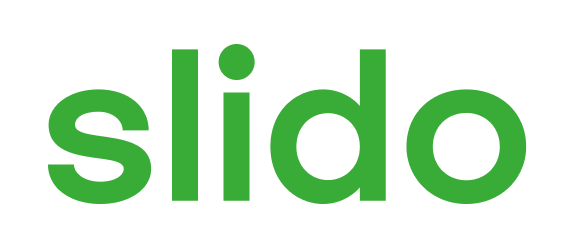 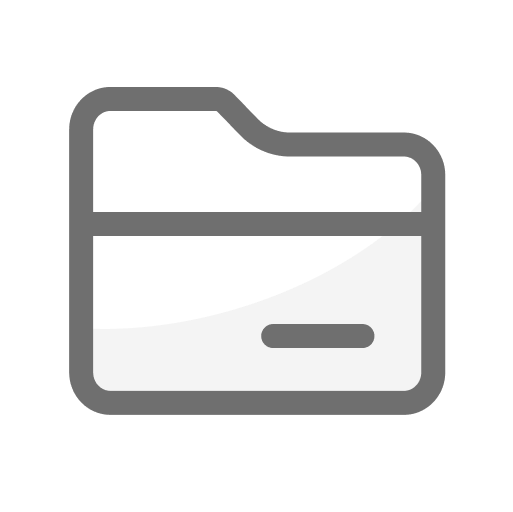 Feedback
ⓘ Start presenting to display the poll results on this slide.